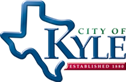 KYLE CROSSING ROAD RECONSTRUCTIONPREBID MEETING
MARCH 28, 2019, 2:00 PM
CITY OF KYLE PUBLIC WORKS DEPARTMENT
Project Team and Introductions
Owner: City of Kyle
Engineer: JoAnn Garcia, PE

Engineer: Keshav Gnawali, PE

City Inspector: Ricardo Cisneros

Stormwater Management Plan Admin: Kathy Roecker
Location
VISTA RIDGE
DRY HOLE ROAD
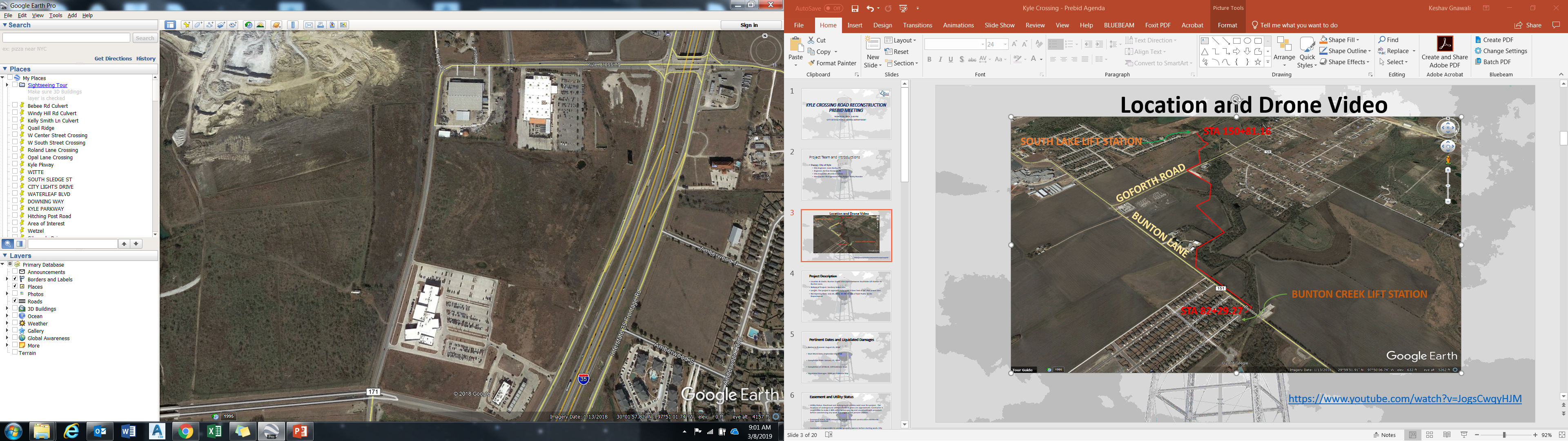 END PROJECT STA. 35+81.32 MATCH EXISTING ELEVATION
KYLE CROSSING
I - 35
BEGIN PROJECT STA. 1+29.32 MATCH EXISTING ELEVATION
KOHLER’S CROSSING
Project Description
Location & Limits: Kyle Crossing between Kohler’s Crossing and Vista Ridge
Nature of Project: Road Reconstruction
Length: The project is approximately 3,500 linear feet
Soften the curve close to Dry hole Road
Three lane 36 feet wide road way and 3 feet shoulder on both side
Replace Metal Beam Guard Fence
Geogrid applied to entire length
Bid Opening Date: April 10, 2018, 2 Pm at City of Kyle Public Works Departments
Maintain North bound traffic
South bound will not be available 
Two way traffic up to Dry Hole Road
Typical Sections
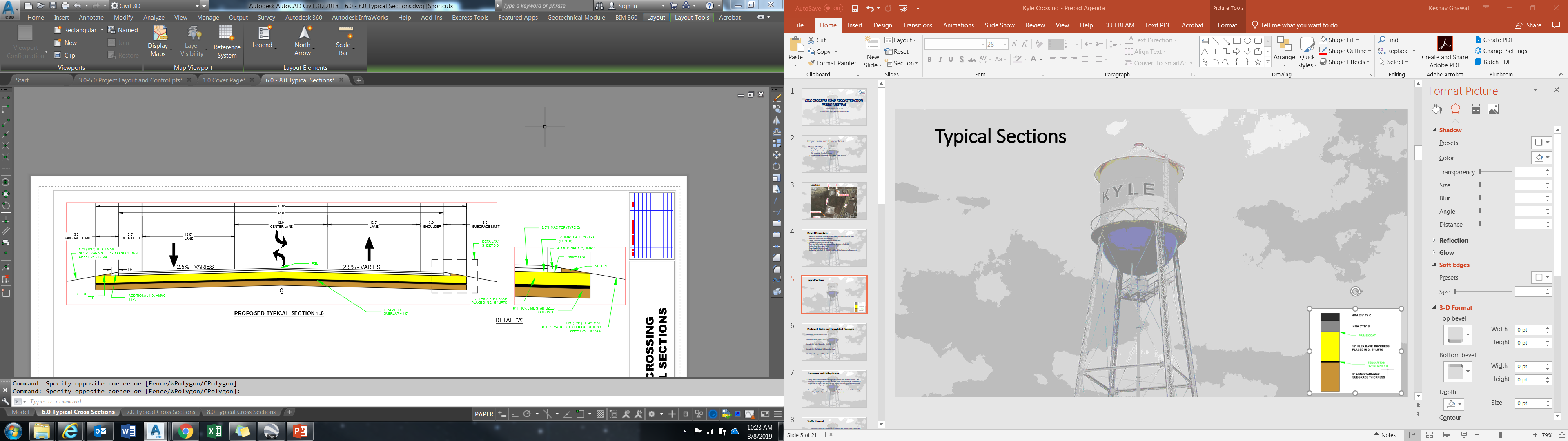 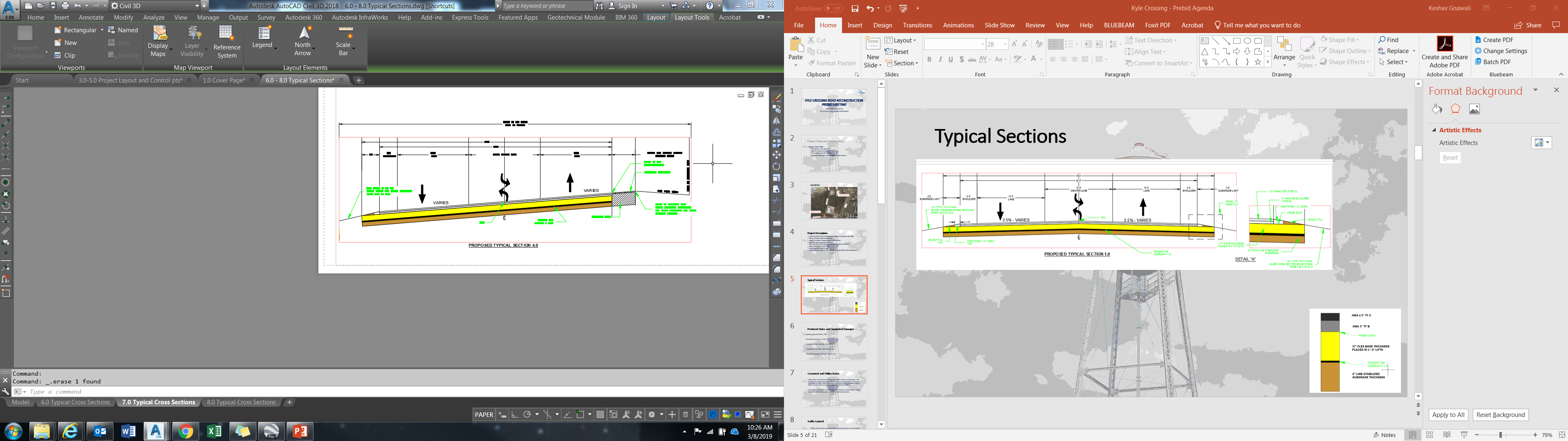 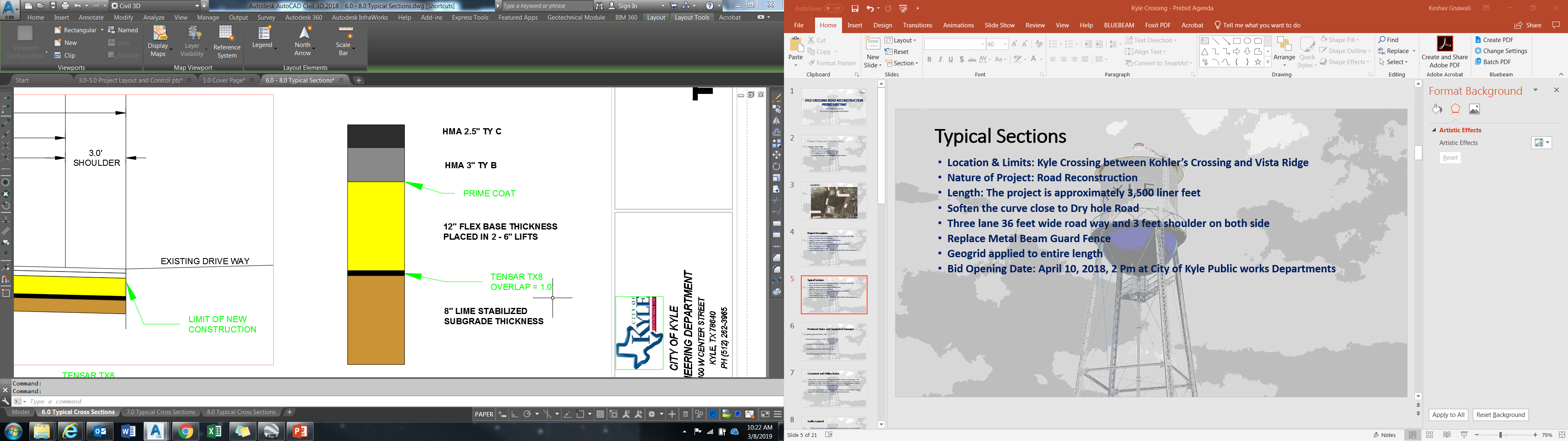 Easement and Utility Status
Utility Status: Overhead and underground utilities exist near the project.  The locations of underground utilities shown in plans are approximate. Contractor is responsible to make calls to providers and City of Kyle Public Works to coordinate with providers before commencing any work that might affect present utilities.

City of Kyle is not a member of 1 800 DIGTESS
Subsidiary Items
The following are subsidiary items of this contract
• Dust Control

• Proof Roll

• Cold Mix Application

• Providing a traversable safe passage for traffic  

Temporary Pavement Striping